Figure 5. Quantitative analysis of RF shifts for the 3 disjunctive nodes in networks N1, N2, and N3. (A) Retinotopic ...
Cereb Cortex, Volume 23, Issue 5, May 2013, Pages 1230–1239, https://doi.org/10.1093/cercor/bhs117
The content of this slide may be subject to copyright: please see the slide notes for details.
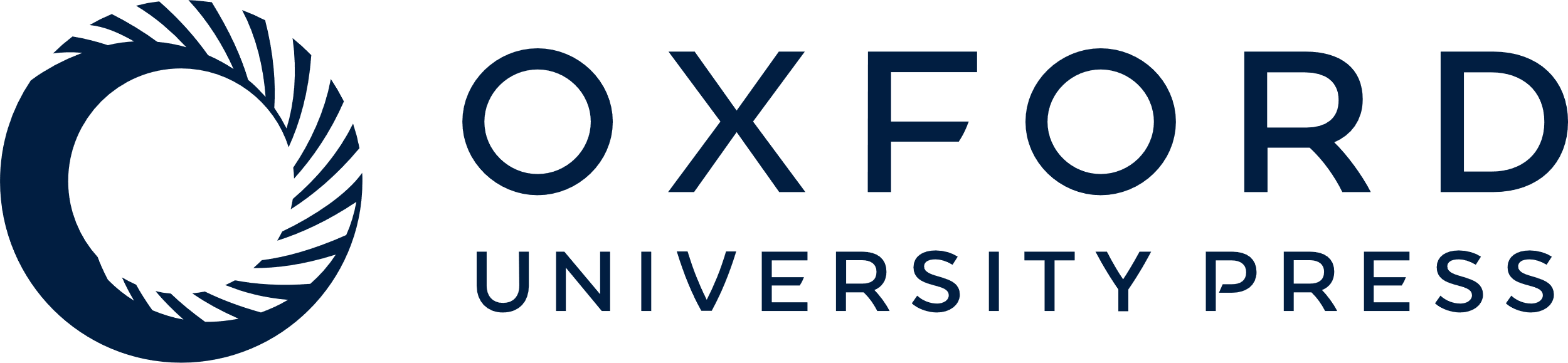 [Speaker Notes: Figure 5. Quantitative analysis of RF shifts for the 3 disjunctive nodes in networks N1, N2, and N3. (A) Retinotopic (Cr) versus craniotopic (Ca) average correlation calculated from the 1D RF curves (Fig. 4B) aligned in a retinotopic, respectively, craniotopic, reference frame (eq. 8). Cr ≫ Ca indicates predominantly a retinotopic response, Cr ≪ Ca indicates a response that is mostly craniotopic, and Cr ≈ Ca means that the response is mixed R/C. (B) Horizontal (SIh) versus vertical (SIv) average SI calculated from the 2D RF curves (Fig. 4C) aligned in a craniotopic reference frame (see Analysis). Values of 0 indicate a craniotopic response, whereas values of 1 indicate a retinotopic response.


Unless provided in the caption above, the following copyright applies to the content of this slide: © The Author 2012. Published by Oxford University Press. All rights reserved. For Permissions, please e-mail: journals.permissions@oup.com]